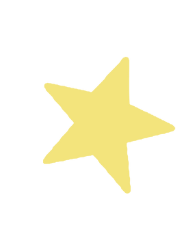 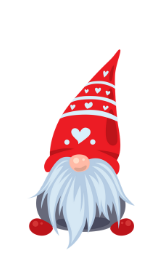 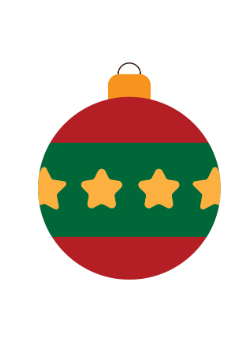 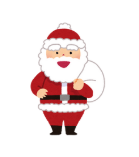 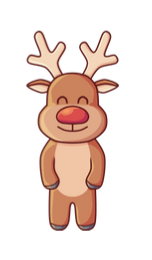 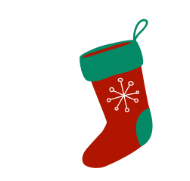 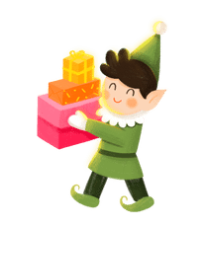 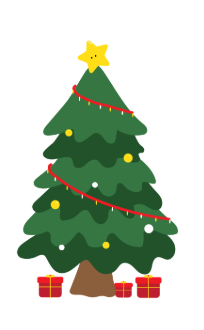 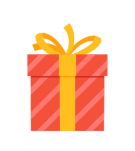 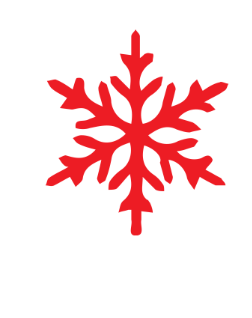 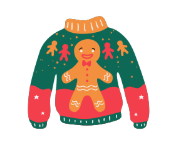 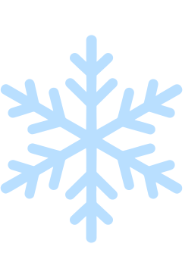 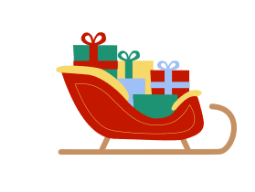 Σπάσε τον κώδικα 
των ΕΥΧΩΝ
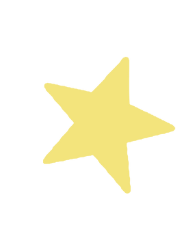 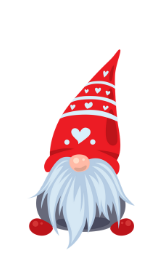 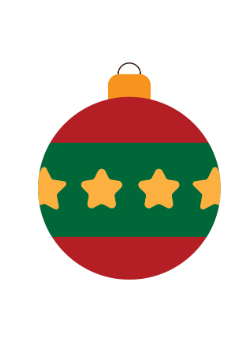 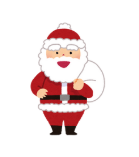 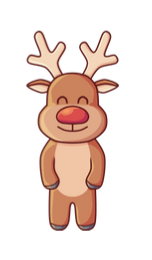 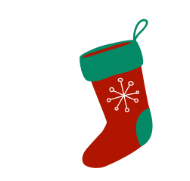 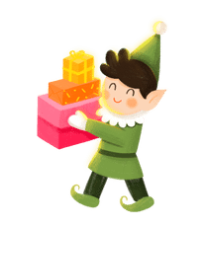 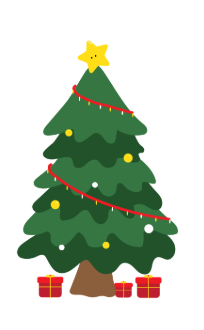 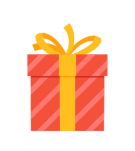 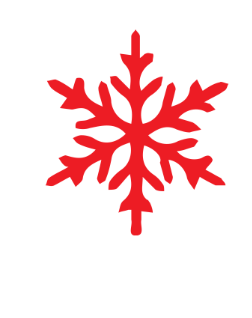 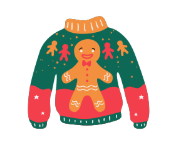 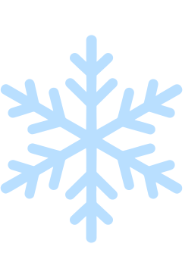 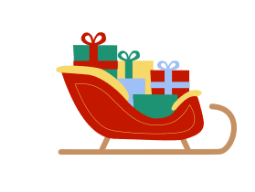 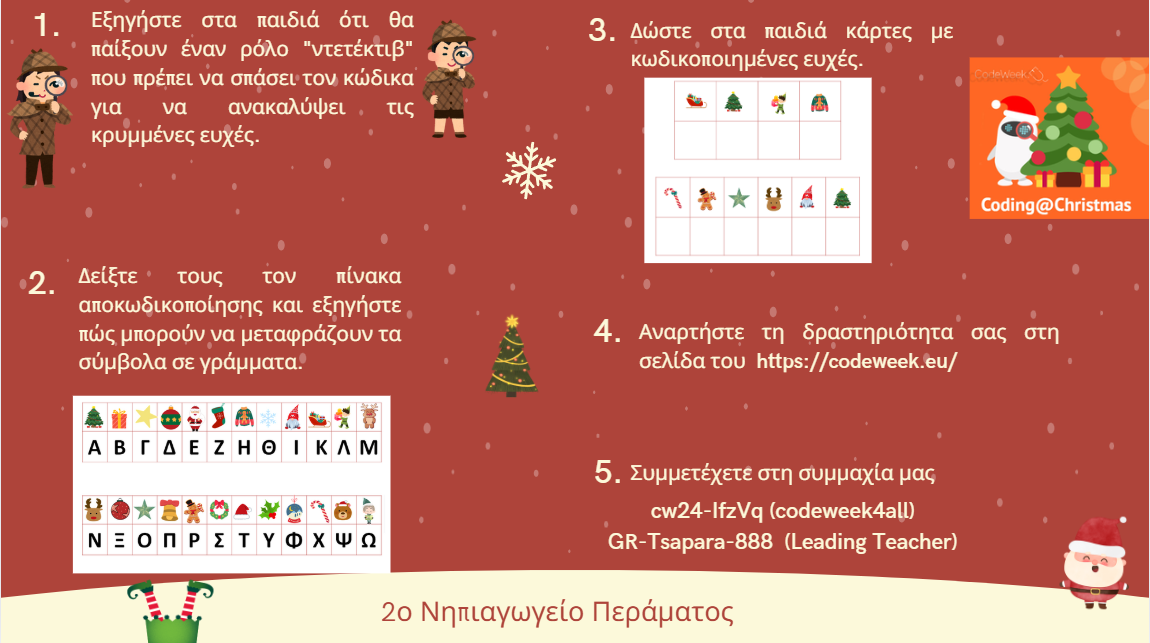 Σπάσε τον κώδικα 
των ΕΥΧΩΝ
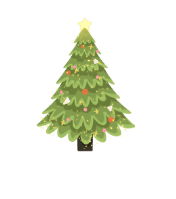 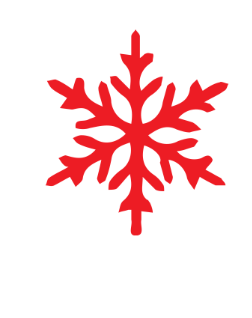 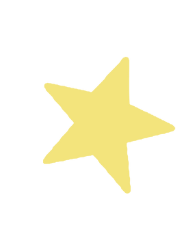 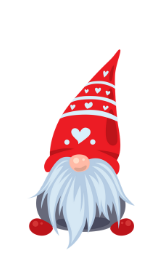 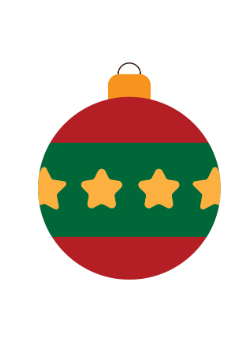 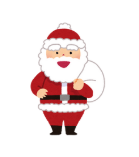 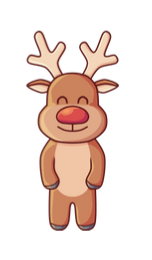 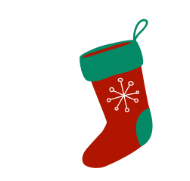 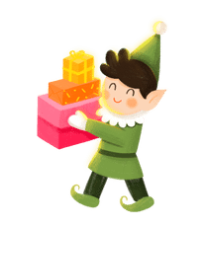 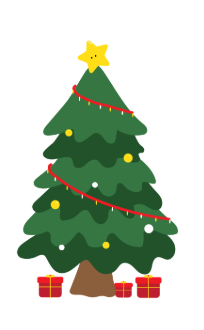 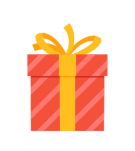 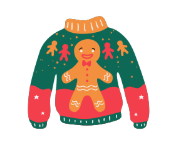 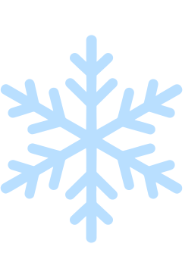 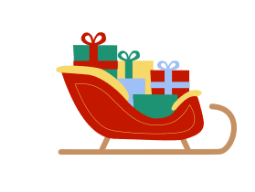 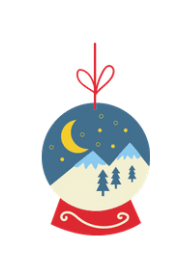 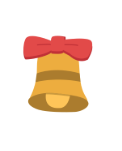 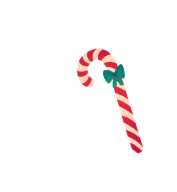 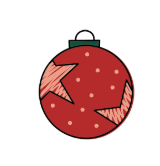 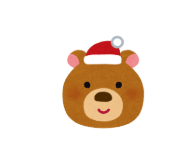 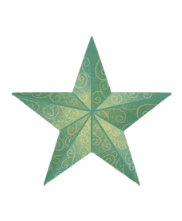 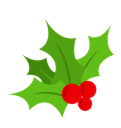 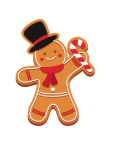 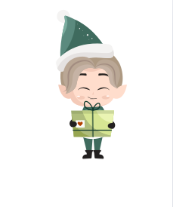 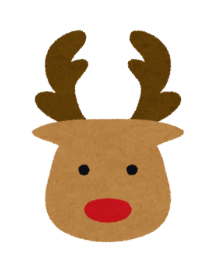 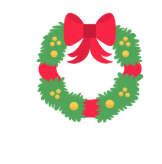 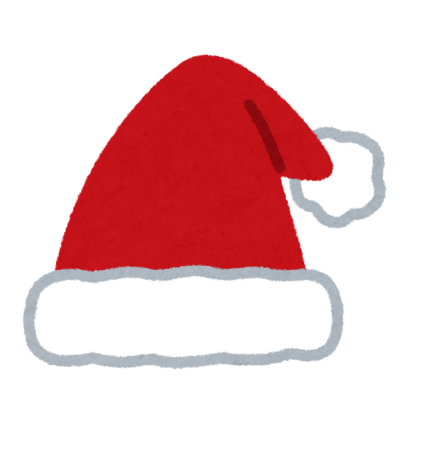 ΣΠΑΣΕ ΤΟΝ ΚΩΔΙΚΑ
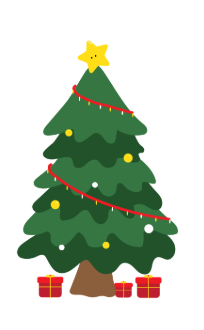 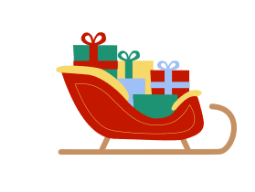 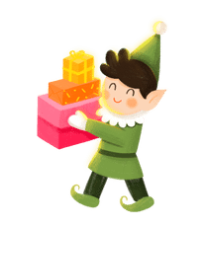 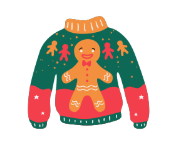 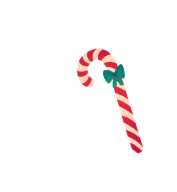 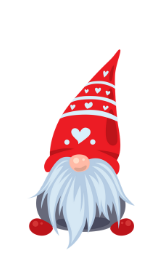 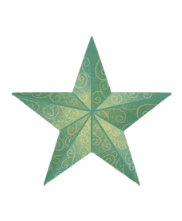 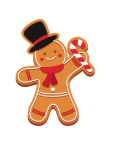 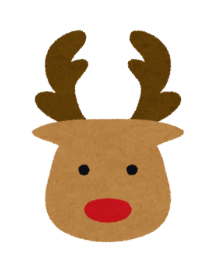 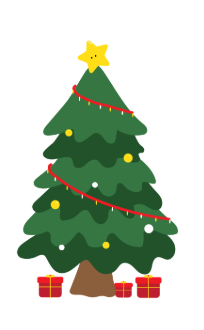 ΚΩΔΙΚΟΠΟΙΗΣΕ 
ΤΗ ΔΙΚΗ ΣΟΥ ΕΥΧΗ
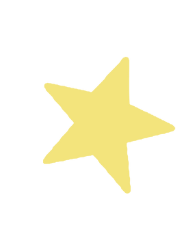 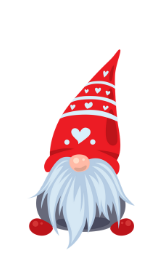 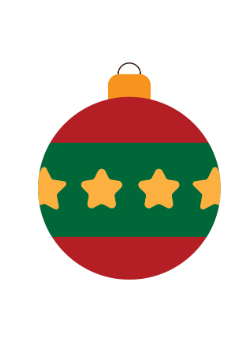 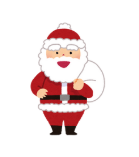 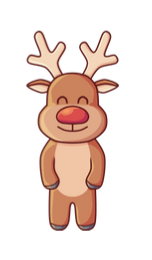 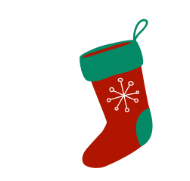 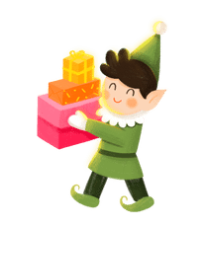 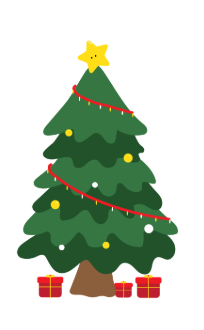 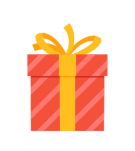 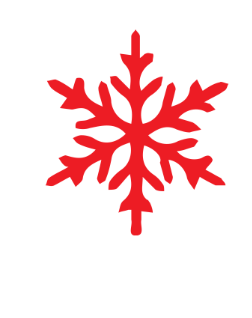 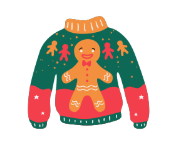 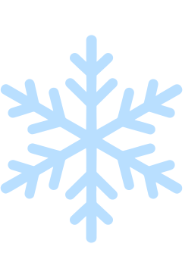 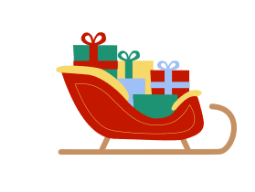 Christmas 
Break the code

English Version
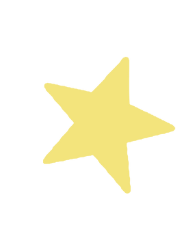 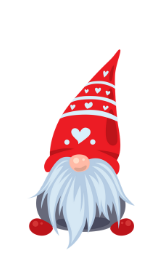 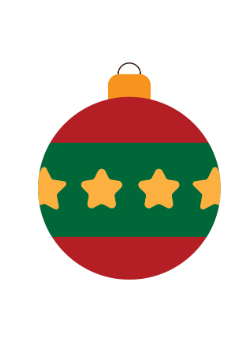 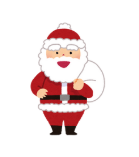 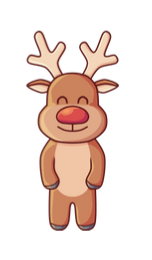 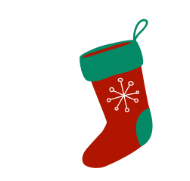 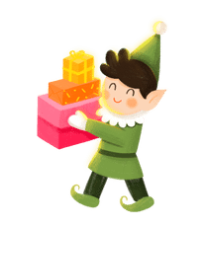 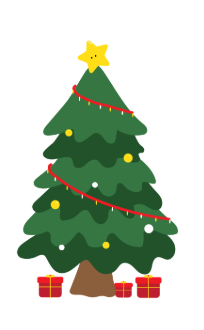 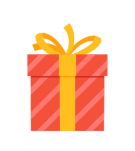 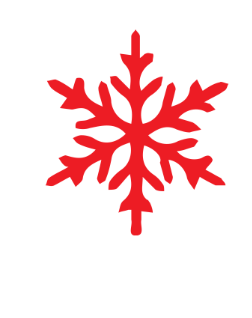 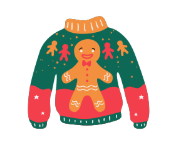 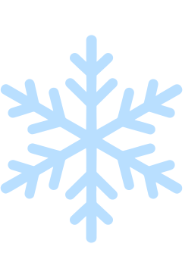 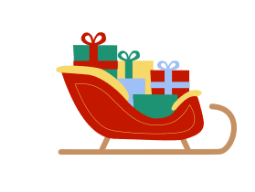 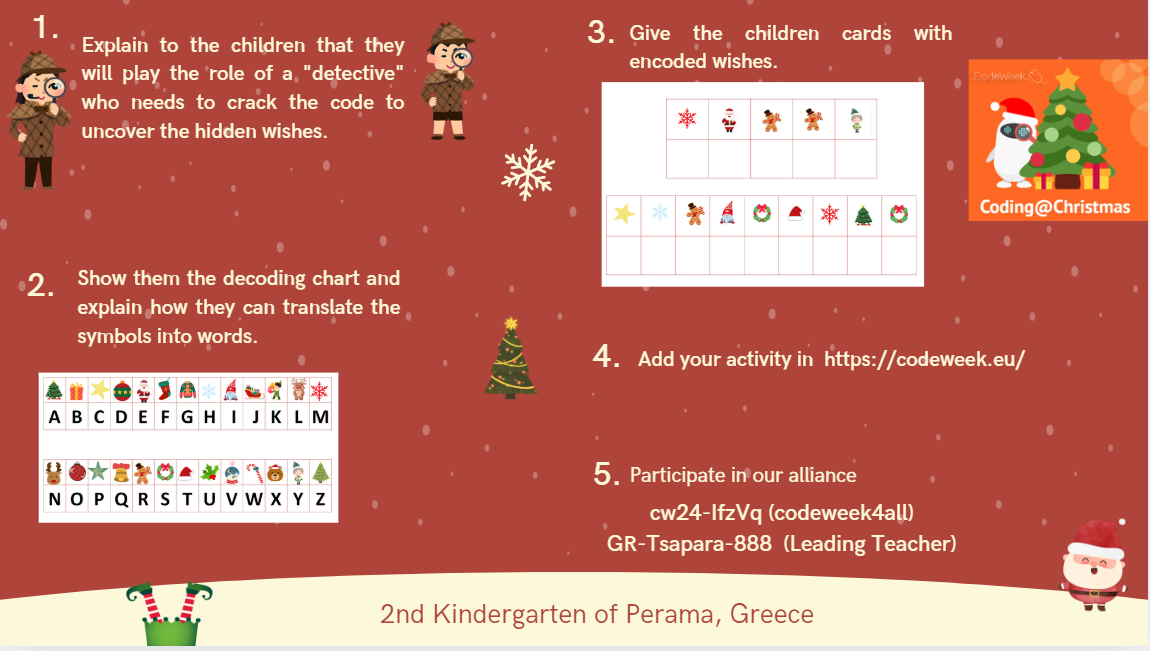 Christmas 
Break the code
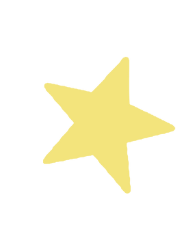 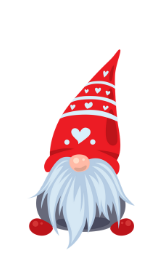 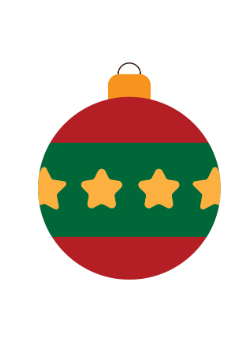 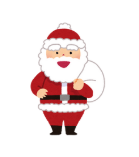 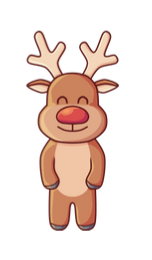 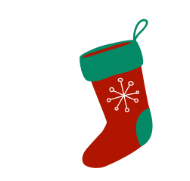 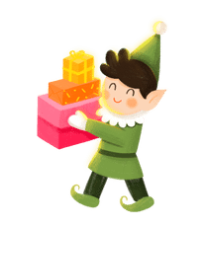 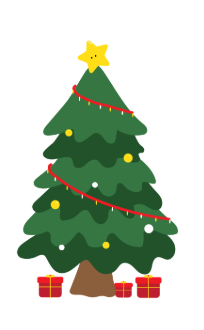 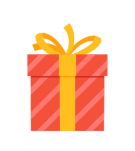 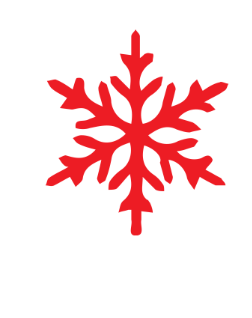 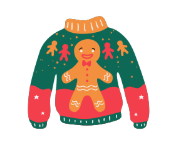 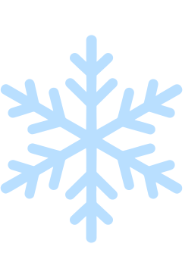 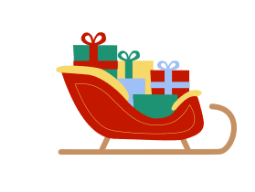 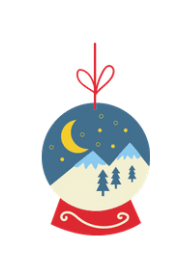 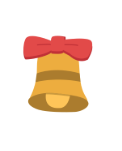 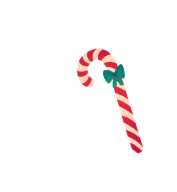 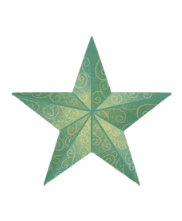 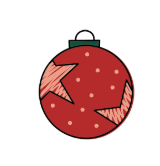 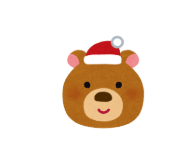 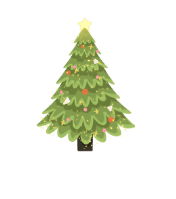 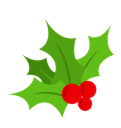 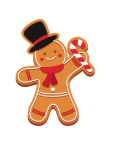 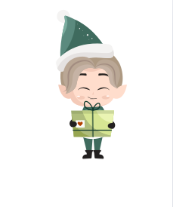 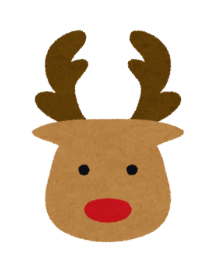 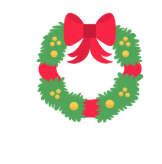 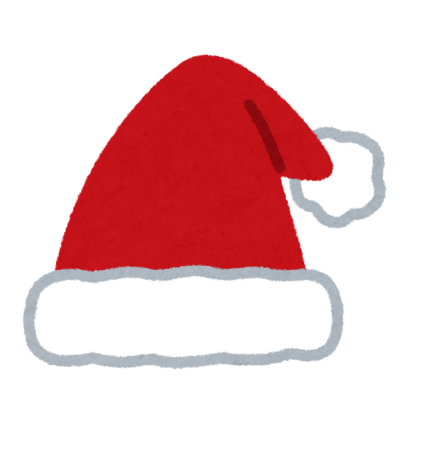 Break the code
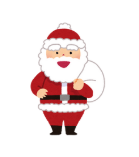 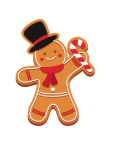 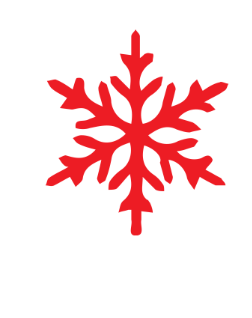 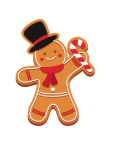 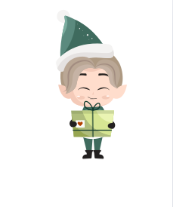 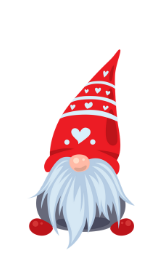 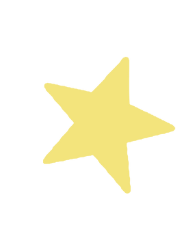 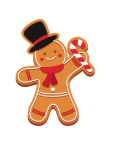 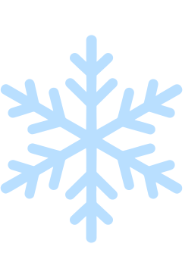 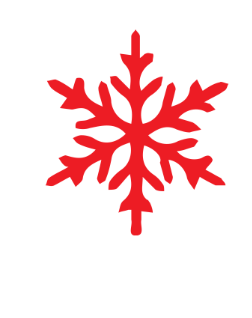 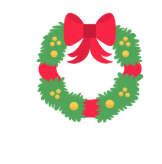 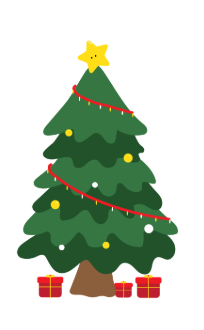 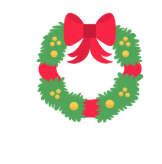 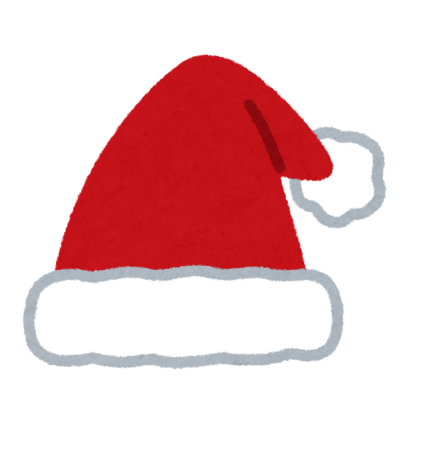 Create the code